Муниципальное автономное дошкольное образовательное учреждение 
детский сад комбинированного вида 
№4 «Сказка»
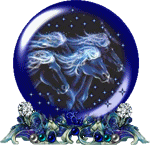 Непосредственно образовательная деятельность по художественному творчеству.
Аппликация  «Веселый снеговик»
Подготовила: воспитатель
Чирвина Ольга Валентиновна
Что перепутал художник?
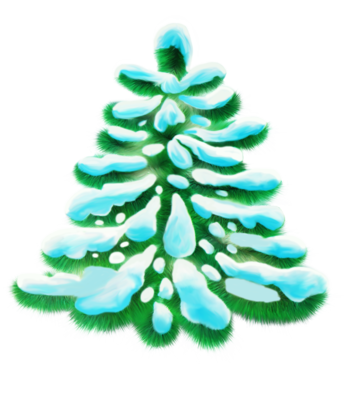 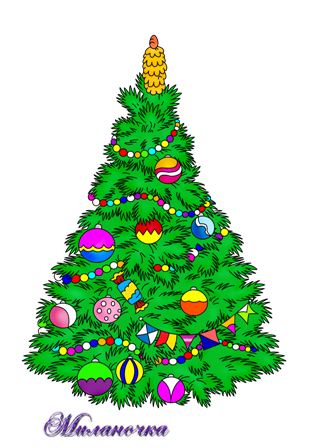 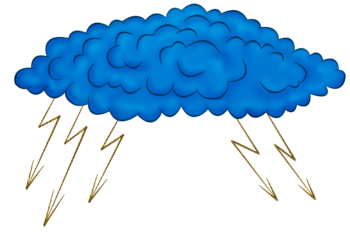 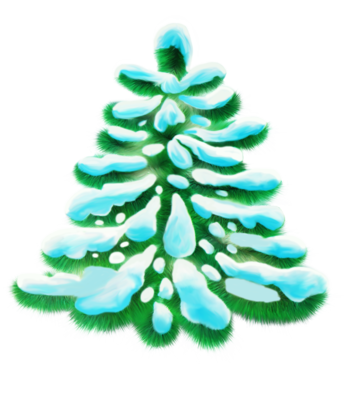 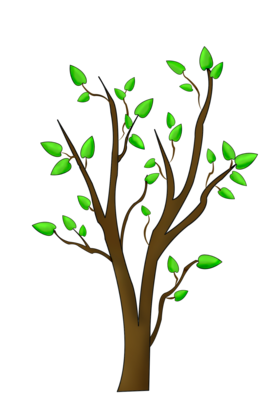 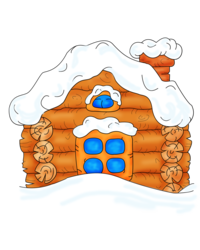 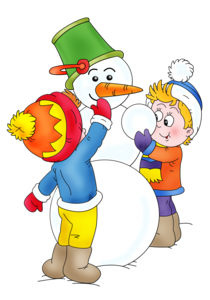 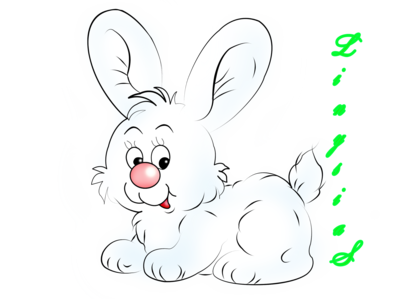 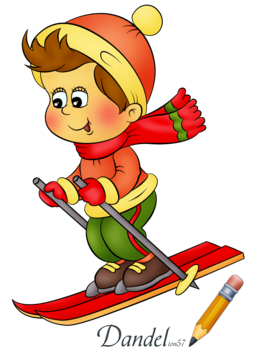 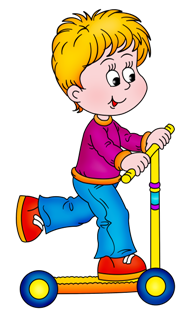 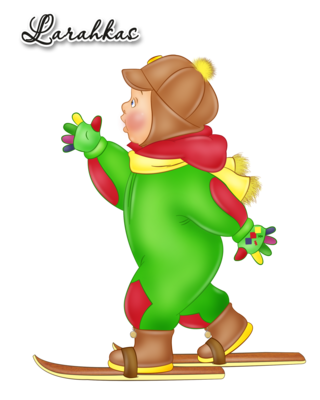 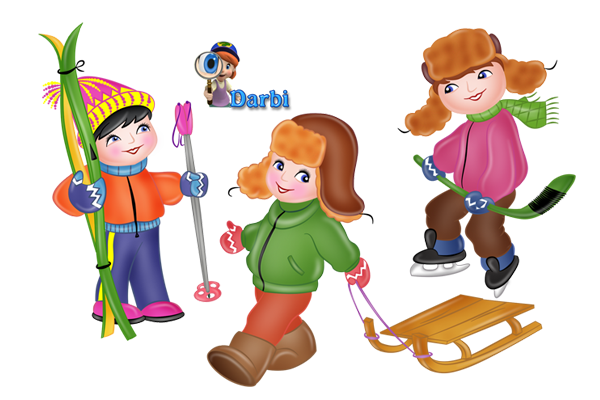 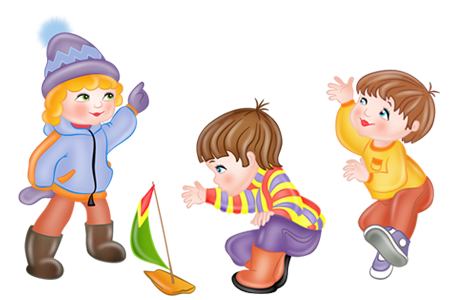 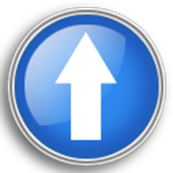 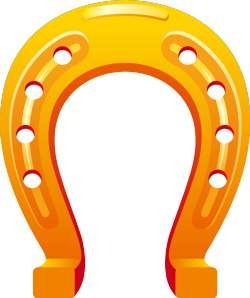 Веселый снеговик
МОЛОДЦЫ!
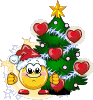 Используемые источники
http://www.razumniki.ru/zimnie_zabavy_progulki_zimoy.html
http://www.tochkagif.ru
err404.ru/krugozor/novogodnie-snegiviki-foto
Фото из личного архива.